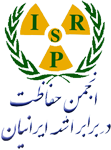 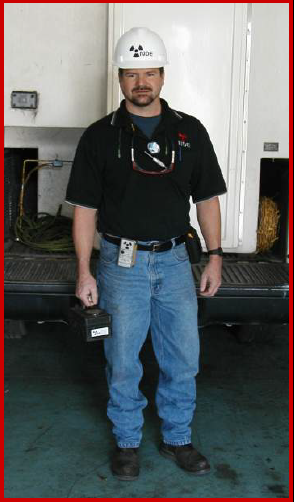 دزسنجیِ فردی و سنجش پرتویِ محیط کار
حفاظت در برابر اشعه: پرتونگاریِِ صنعتی (ویرایش نخست ـ 1395)
54 اسلاید
استفاده با ذکر مرجع آزاد است.
[Speaker Notes: توجه کنید: ابزارهای اندازه‏گیری‏ای که در این درس معرفی می‏شوند باید در کلاس موجود باشد.]
آن‏‏چه می‏آموزید!
54
2
حفاظت در برابر اشعه: پرتونگاریِ صنعتی
ویرایش نخست 1395
عناوین
دزسنجی و پایش محیط
دزسنجیِ فردی و پایش محیط کار
ابزارهای سنجش آهنگ دز
کاربرد دستگاه سنجشِ آهنگِ دز
هشداردهنده
پایش فردی
ابزار پایش فردی
دزسنج خوانش مستقیم
دزسنجِ خوانش غیرمستقیم
جمع‏بندی
سنجشِ آهنگ دز
کاربرد دزاهنگ‏سنج
هشداردهنده
پایش فردی
ابزار پایشِ فردی
دزسنج‏خوانش مستقیم
دزسنج‏خوانش غیرمستقیم
54
جمع‏بندی
3
حفاظت در برابر اشعه: پرتونگاریِ صنعتی
ویرایش نخست 1395
دزسنجیِِ فردی و پایش محیط کار
دزسنجی و پایش محیط
هنگام کار با پرتو باید اطمینان حاصل شود که
محیط برای کار ایمن است،
مردم آسیب نمی‏بینند، و
پرتوکاران آسیب نمی‏بینند.
برای رسیدن به این اهداف، باید محیط کار و پرتوکار تحت پایش پرتوی قرار گیرند تا
از بروز اثرات قطعی جلوگیری شود، و
احتمالِ بروزِ اثرات تصادفی کاهش یابد.
سنجشِ آهنگ دز
کاربرد دزاهنگ‏سنج
هشداردهنده
پایش فردی
ابزار پایشِ فردی
دزسنج‏خوانش مستقیم
دزسنج‏خوانش غیرمستقیم
54
جمع‏بندی
4
حفاظت در برابر اشعه: پرتونگاریِ صنعتی
ویرایش نخست 1395
[Speaker Notes: در این اسلاید در مورد فلسفه‏ی حفاظت در برابر اشعه صحبت می‏شود.]
پرسش
دزسنجی و پایش محیط
چه چیزهایی را باید اندازه‏ بگیرم؟ چرا؟
سنجشِ آهنگ دز
کاربرد دزاهنگ‏سنج
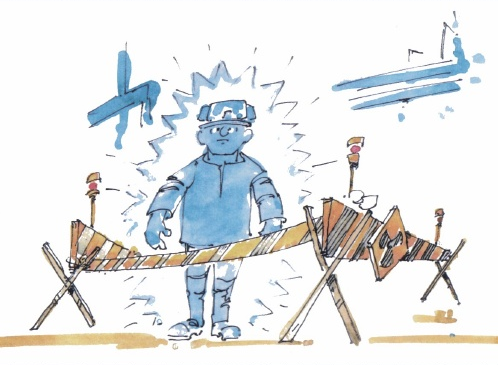 هشداردهنده
پایش فردی
ابزار پایشِ فردی
دزسنج‏خوانش مستقیم
دزسنج‏خوانش غیرمستقیم
54
جمع‏بندی
5
حفاظت در برابر اشعه: پرتونگاریِ صنعتی
ویرایش نخست 1395
کمیّت‏های مهم در پایش پرتوی
دزسنجی و پایش محیط
برای انجام پایش پرتوی، باید کمیّت‏های زیر اندازه‏گیری شوند
آهنگِ دز (معادل) در مکان‏های مختلف،
دز تجمعیِ پرتوکار در هر عملیات پرتونگاری،
دز تجمعیِ پرتوکار  هنگام وقوع سانحه،
دز تجمعی در دوره‏های زمانیِ مشخص.
هر کدام از این کمیّت‏ها وسایلِ اندازه‏گیریِ‏ِِ مخصوصی دارند.
سنجشِ آهنگ دز
کاربرد دزاهنگ‏سنج
هشداردهنده
پایش فردی
ابزار پایشِ فردی
دزسنج‏خوانش مستقیم
دزسنج‏خوانش غیرمستقیم
54
جمع‏بندی
6
حفاظت در برابر اشعه: پرتونگاریِ صنعتی
ویرایش نخست 1395
[Speaker Notes: باید مفصل در مورد این کمیت ها صحبت، و اهمیت آن‏ها تشریح شود.]
آهنگِ دز
سنجشِ آهنگِ دز: دستگاهِ اندازه‏گیری
دزسنجی و پایش محیط
mrem/h
دستگاه اندازه‏گیریِ آهنگِ دزِ تابشی وسیله‏ای است که توسط آن یکی از کمیّت‏های زیر اندازه‏گیری می‏شود:
آهنگِ دز جذبی (Gy/h)،
آهنگِ دزِ معادل (Sv/h)، یا
آهنگ پرتودهی (R/h) ـ آهنگِ دزِ معادل (rem/h).
سنجشِ آهنگ دز
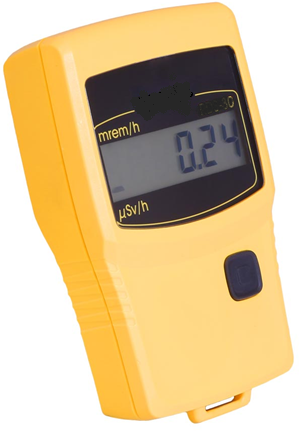 کاربرد دزاهنگ‏سنج
هشداردهنده
پایش فردی
ابزار پایشِ فردی
دزسنج‏خوانش مستقیم
دزسنج‏خوانش غیرمستقیم
54
mSv 10 = rem 1 = R 1
برای گاما و ایکس: Sv 1 = Gy 1
جمع‏بندی
mSv/h
8
حفاظت در برابر اشعه: پرتونگاریِ صنعتی
ویرایش نخست 1395
[Speaker Notes: فرض بر این است که حاضرین در این کلاس پیش‏تر با کمیت پرتودهی آشنا نشده‏اند؛ بنابرین کافی‏ست به آن‏ها گوشزد شود که یکای رونتگن در حوزه‏ی کاری آن‏ها تقریباً معادل رم است. دستگاه‏های اندازه‏گیریِ آهنگِ دز معمولاً برحسب mSv/h یا mrem/h درجه‏بندی شده‏اند.]
مراحل اندازه‏گیری
دزسنجی و پایش محیط
اندازه‏گیریِ آهنگ دز تابشی سه مرحله دارد:
انتخاب دستگاهِ اندازه‏گیریِ مناسب،
اطمینان از سلامت دستگاه، و
استفاده‏ی درست از دستگاه.
سنجشِ آهنگ دز
کاربرد دزاهنگ‏سنج
هشداردهنده
پایش فردی
ابزار پایشِ فردی
دزسنج‏خوانش مستقیم
دزسنج‏خوانش غیرمستقیم
54
جمع‏بندی
9
حفاظت در برابر اشعه: پرتونگاریِ صنعتی
ویرایش نخست 1395
دستگاه اندازه‏گیری: انتخاب دستگاه
دزسنجی و پایش محیط
دستگاه سنجشِ آهنگِ دز باید
به پرتوهای گاما/ایکس مورد استفاده حساس باشد، و
بتواند دزاهنگ‏های (آهنگ‏دزهای) از mSv/h 1 تا mSv/h 10 را نشان دهد.
سنجشِ آهنگ دز
کاربرد دزاهنگ‏سنج
هشداردهنده
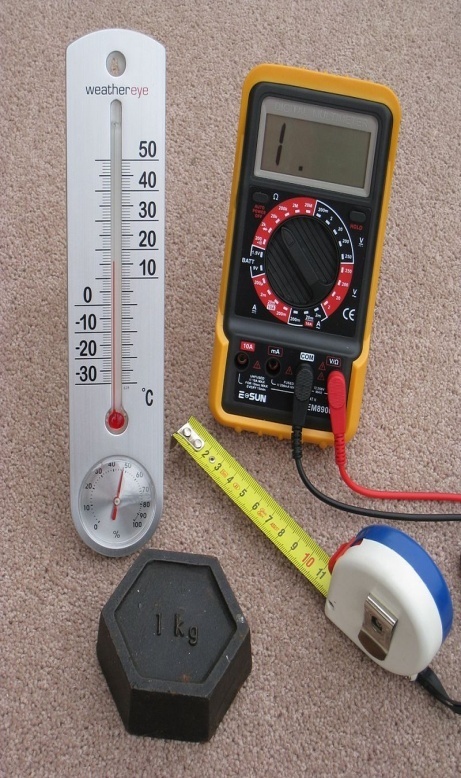 پایش فردی
ما هیچ‏گاه دما را با خط‏کش اندازه نمی‏گیریم!
ابزار پایشِ فردی
دزسنج‏خوانش مستقیم
دزسنج‏خوانش غیرمستقیم
54
جمع‏بندی
10
حفاظت در برابر اشعه: پرتونگاریِ صنعتی
ویرایش نخست 1395
انتخاب دستگاه (ادامه)
دزسنجی و پایش محیط
ویژگی‏های یک دستگاه مناسب برای سنجشِ آهنگِ دز  از این قرارند:
وزن کم،
مقاومت در برابر ضربه و حرارت،
مناسب برای شرایط آب‏وهواییِ محل کار،
طرز کار آسان،
قابلیّتِ کار مداوم،
داشتنِ چراغ برای خواندن در تاریکی.
سنجشِ آهنگ دز
کاربرد دزاهنگ‏سنج
هشداردهنده
پایش فردی
ابزار پایشِ فردی
دزسنج‏خوانش مستقیم
دزسنج‏خوانش غیرمستقیم
54
جمع‏بندی
11
حفاظت در برابر اشعه: پرتونگاریِ صنعتی
ویرایش نخست 1395
نکته‏ی حفاظتی
هنگام خواندنِ آهنگ دز توسط یک پایش‏گر به یکایی که دستگاه نشان می‏دهد توجه کنید.
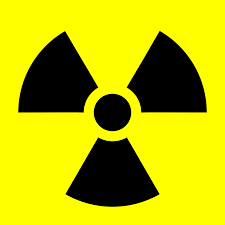 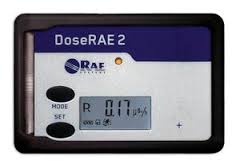 ؟
54
12
حفاظت در برابر اشعه: پرتونگاریِ صنعتی
ویرایش نخست 1395
دستگاهِ اندازه‏گیری: سلامت دستگاه
دزسنجی و پایش محیط
دستگاه اندازه‏گیریِ منتخب باید
سالم باشد؛ یعنی
باتری داشته باشد،
به تابش پاسخ دهد،
چراغ صفحه روشن شود.
کالیبره باشد
داشتنِ برچسب کالیبراسیون با تاریخی که منقضی نشده باشد.
سنجشِ آهنگ دز
کاربرد دزاهنگ‏سنج
هشداردهنده
پایش فردی
ابزار پایشِ فردی
دزسنج‏خوانش مستقیم
1
2
3
4
5
6
دزسنج‏خوانش غیرمستقیم
54
جمع‏بندی
یک خط‏کش غیرکالیبره
13
حفاظت در برابر اشعه: پرتونگاریِ صنعتی
ویرایش نخست 1395
دستگاهِ اندازه‏گیری: روش استفاده
دزسنجی و پایش محیط
دستگاه را روشن کنید.
گستره‏ی (رنج) دستگاه را تنظیم کنید.



اگر دستگاه جهت‏ور است، دریچه‏ی دستگاه را به‏سمتی بگیرید که گمان می‏کنید پرتوها از آن‏جا می‏آیند.
ممکن است هر دستگاهی نکته‏ای خاص خودش داشته باشد، از دستورالعمل استفاده‏ی دستگاه خود مطلع باشید.
سنجشِ آهنگ دز
کاربرد دزاهنگ‏سنج
هشداردهنده
برای اندازه‏گیریِ فاصله‏ی بین دو شهر از خط‏کش استفاده نمی‏کنیم!
پایش فردی
ابزار پایشِ فردی
دزسنج‏خوانش مستقیم
دزسنج‏خوانش غیرمستقیم
54
جمع‏بندی
14
حفاظت در برابر اشعه: پرتونگاریِ صنعتی
ویرایش نخست 1395
[Speaker Notes: این روش‏ باید عملاً و با استفاده از یک چشمه‏ی آزمون (مثلاً توریِ چراغ زنبوری) نشان داده شود.]
نکته‏ی حفاظتی
در عملیات پرتونگاری حتماً یک دستگاهِ سنجشِ آهنگِ دزِ مناسب و روشن هم‏راه داشته باشید.
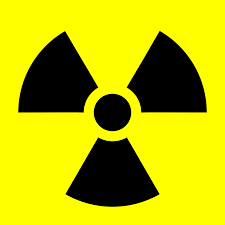 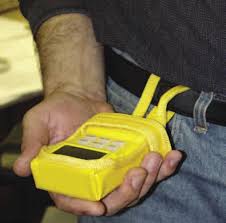 54
15
حفاظت در برابر اشعه: پرتونگاریِ صنعتی
ویرایش نخست 1395
کاربرد
دزسنجی و پایش محیط
در فرایند پرتونگاریِ صنعتی، نقاطی هستند که باید آهنگِ دز در آن‏ها مشخص شود:
محل نگهداریِ دوربین،
مجاورت دوربین،
وسیله‏ی نقلیه‏ی حامل دوربین، و
مرز ناحیه‏ی کنترل‏شده.
سنجشِ آهنگ دز
کاربرد دزاهنگ‏سنج
هشداردهنده
پایش فردی
ابزار پایشِ فردی
دزسنج‏خوانش مستقیم
دزسنج‏خوانش غیرمستقیم
54
جمع‏بندی
16
حفاظت در برابر اشعه: پرتونگاریِ صنعتی
ویرایش نخست 1395
محل نگهداریِ دوربین
دزسنجی و پایش محیط
طبق ضوابط کار با پرتو در پرتونگاریِ صنعتی [INRARP6CP05]، محل نگه‏داریِ دوربین باید چنین مشخصاتی داشته باشد:
مقاوم در برابر آتش؛ داشتن موانعی برای جلوگیری از ورود افراد غیرمجاز؛ نبودن مواد منفجره، محترقه، و یا خورنده، و نیز فیلم‏های خامِ پرتونگاری در مجاورت آن ...؛
مجهز به علایم تصویریِ هشدارِ پرتوگیری در محل‏هایی که به‏راحتی دیده شود؛ و به‏ویژه
آهنگِ دز روی سطحِ بیرونیِ آن از mSv/h 25 بیش‏تر نشود.
سنجشِ آهنگ دز
کاربرد دزاهنگ‏سنج
هشداردهنده
پایش فردی
ابزار پایشِ فردی
دزسنج‏خوانش مستقیم
دزسنج‏خوانش غیرمستقیم
54
جمع‏بندی
17
حفاظت در برابر اشعه: پرتونگاریِ صنعتی
ویرایش نخست 1395
[Speaker Notes: در این اسلاید به بهانه‏ی اندازه‏گیریِ آهنگِ دز، ویژگی‏های محلِ نگه‏داریِ دوربین توضیح داده شود.]
محل نگهداریِ دوربین
دزسنجی و پایش محیط
سنجشِ آهنگ دز
کاربرد دزاهنگ‏سنج
دیواره
هشداردهنده
ورودی
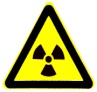 پایش فردی
I
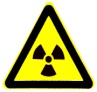 ابزار پایشِ فردی
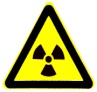 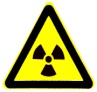 پوشش فلزی
قفل
دزسنج‏خوانش مستقیم
محفظه‏ی بتونی
m 4
دزسنج‏خوانش غیرمستقیم
54
m 4
جمع‏بندی
18
حفاظت در برابر اشعه: پرتونگاریِ صنعتی
ویرایش نخست 1395
[Speaker Notes: ابعاد نوعی هستند.]
نکته‏ی حفاظتی
توصیه می‏شود انبار مجهز به دوربینِ مداربسته باشد.
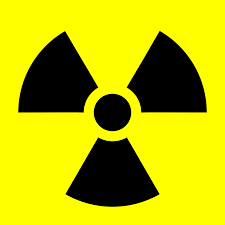 54
19
حفاظت در برابر اشعه: پرتونگاریِ صنعتی
ویرایش نخست 1395
آهنگ دز در مجاورتِ دوربین
دزسنجی و پایش محیط
سنجشِ آهنگ دز
کاربرد دزاهنگ‏سنج
هشداردهنده
پایش فردی
ابزار پایشِ فردی
دزسنج‏خوانش مستقیم
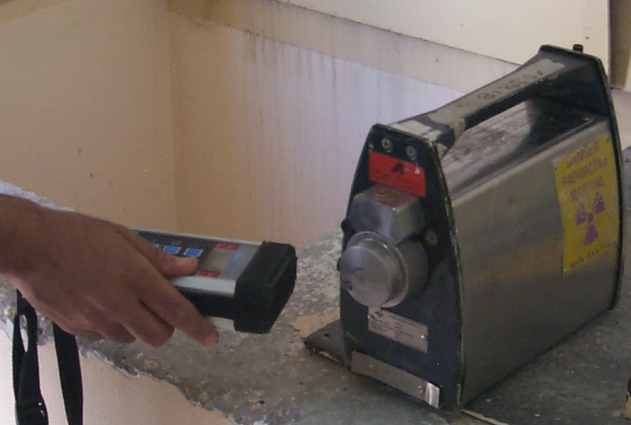 دزسنج‏خوانش غیرمستقیم
54
جمع‏بندی
20
حفاظت در برابر اشعه: پرتونگاریِ صنعتی
ویرایش نخست 1395
آهنگ دز در وسیله‏ی نقلیه
دزسنجی و پایش محیط
طبق مقررات [INRARP6CP05]، آهنگِ دز معادل
در محل سرنشین‏های خودروِ حامل دوربین(ها) نباید از mSv/h 20 بیش‏تر باشد.
روی سطح خودرو نباید از mSv/h 2 بیش‏تر باشد.
سنجشِ آهنگ دز
کاربرد دزاهنگ‏سنج
هشداردهنده
پایش فردی
ابزار پایشِ فردی
دزسنج‏خوانش مستقیم
دزسنج‏خوانش غیرمستقیم
54
جمع‏بندی
21
حفاظت در برابر اشعه: پرتونگاریِ صنعتی
ویرایش نخست 1395
آهنگ دز در مرز ناحیه‏ی کنترل‏شده
دزسنجی و پایش محیط
طبق مقررات [INRARP6CP05]، آهنگِ دز معادل در مرز ناحیه‏ی کنترل‏شده نباید از mSv/h 25 بیش‏تر شود.
سنجشِ آهنگ دز
کاربرد دزاهنگ‏سنج
هشداردهنده
غیرپرتوکاران اجازه‏ی ورود به ناحیه‏ی کنترل‏شده را ندارند!
پایش فردی
ابزار پایشِ فردی
دزسنج‏خوانش مستقیم
شعاع ناحیه‏ی کنترل‏شده به نوع چشمه یا کیلوولتاژِ دستگاه ایکس بستگی دارد!
دزسنج‏خوانش غیرمستقیم
54
جمع‏بندی
22
حفاظت در برابر اشعه: پرتونگاریِ صنعتی
ویرایش نخست 1395
[Speaker Notes: در مورد این نواحی در درس پرتوگیریِ خارجی بیش‏تر صحبت می‏شود.]
آستانه‏های اقدام
دزسنجی و پایش محیط
آهنگِ دز در نقاط مختلف نباید از سطوحی بالاتر باشد. این سطوح را آستانه‏های اقدام گویند.
سنجشِ آهنگ دز
کاربرد دزاهنگ‏سنج
هشداردهنده
پایش فردی
ابزار پایشِ فردی
دزسنج‏خوانش مستقیم
دزسنج‏خوانش غیرمستقیم
54
جمع‏بندی
23
حفاظت در برابر اشعه: پرتونگاریِ صنعتی
ویرایش نخست 1395
پرسش
دزسنجی و پایش محیط
اگر جایی آهنگ دز از آستانه‏ی اقدام بالاتر رفت چه کار کنم؟
سنجشِ آهنگ دز
کاربرد دزاهنگ‏سنج
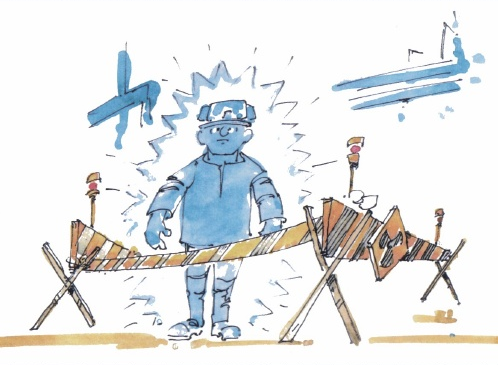 هشداردهنده
پایش فردی
ابزار پایشِ فردی
دزسنج‏خوانش مستقیم
دزسنج‏خوانش غیرمستقیم
54
جمع‏بندی
24
حفاظت در برابر اشعه: پرتونگاریِ صنعتی
ویرایش نخست 1395
اقدامات چاره‏ساز
دزسنجی و پایش محیط
اگر آهنگ دز از آستانه‏ی اقدام بالاتر باشد باید آن را مهار کرد.
سنجشِ آهنگ دز
کاربرد دزاهنگ‏سنج
هشداردهنده
پایش فردی
ابزار پایشِ فردی
دزسنج‏خوانش مستقیم
دزسنج‏خوانش غیرمستقیم
54
جمع‏بندی
25
حفاظت در برابر اشعه: پرتونگاریِ صنعتی
ویرایش نخست 1395
هشداردهنده
دزسنجی و پایش محیط
هشداردهنده وسیله‏ای است که وجودِ یک میدانِ تابش را نشان می‏دهد.
با افزایشِ آهنگِ دز، بسامدِ صدای تولیدی بیش‏تر می‏شود.
سنجشِ آهنگ دز
کاربرد دزاهنگ‏سنج
هشداردهنده
پایش فردی
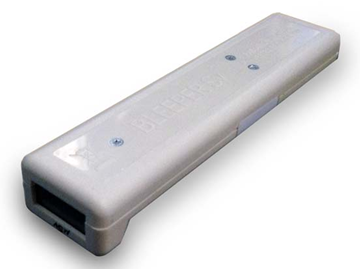 ابزار پایشِ فردی
دزسنج‏خوانش مستقیم
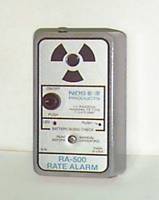 دزسنج‏خوانش غیرمستقیم
54
جمع‏بندی
26
حفاظت در برابر اشعه: پرتونگاریِ صنعتی
ویرایش نخست 1395
نکته‏ی حفاظتی
بدانید که هشداردهنده‏ها ممکن است در میدان‏های تابشیِ با آهنگِ دزِ بسیار زیاد اشباع شوند!
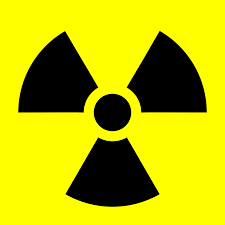 54
27
حفاظت در برابر اشعه: پرتونگاریِ صنعتی
ویرایش نخست 1395
دزِ تجمعی
[Speaker Notes: از این اسلاید به بعد از دستگاه‏های اندازه‏گیریِ پایشِ فردی صحبت می‏شود که دزِ تجمعی را اندازه می‏گیرند]
پایش فردی
دزسنجی و پایش محیط
در پایش فردی
دز تجمعیِ پرتوکار باید اندازه‏گیری شود؛ تا اطمینان حاصل شود که
روند دریافت دز پرتوکار غیرعادی نباشد،
دز دریافتیِ پرتوکار از حد دز سالانه (mSv 50) بالاتر نرفته باشد.
هر شرکت پرتونگاری باید یک دستورالعملِ پایش فردی داشته باشد
پرتونگاران باید همیشه و حتی در محل عملیات پرتونگاری به این دستورالعمل دسترسی داشته باشند.
سنجشِ آهنگ دز
کاربرد دزاهنگ‏سنج
هشداردهنده
پایش فردی
ابزار پایشِ فردی
دزسنج‏خوانش مستقیم
دزسنج‏خوانش غیرمستقیم
54
جمع‏بندی
29
حفاظت در برابر اشعه: پرتونگاریِ صنعتی
ویرایش نخست 1395
پرسش
دزسنجی و پایش محیط
روند غیرعادیِ دریافت دز یعنی چه؟
سنجشِ آهنگ دز
کاربرد دزاهنگ‏سنج
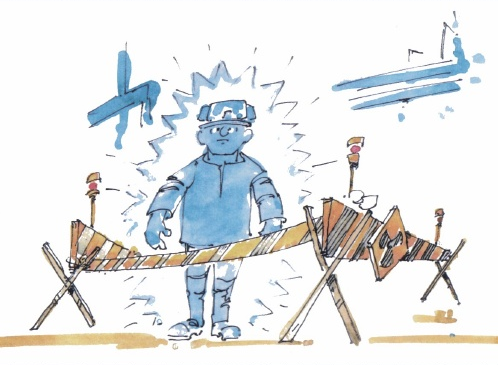 هشداردهنده
پایش فردی
ابزار پایشِ فردی
دزسنج‏خوانش مستقیم
دزسنج‏خوانش غیرمستقیم
54
جمع‏بندی
30
حفاظت در برابر اشعه: پرتونگاریِ صنعتی
ویرایش نخست 1395
آستانه‏ی بررسی
دزسنجی و پایش محیط
انجام عملیات پرتونگاری، حتی اگر کاملاً به‏درستی هم انجام شود، باعث می‏شود پرتونگار مقداریِ دز تابشی دریافت کند؛ امّا
اگر دز پرتوکار در یک زمان مشخص از حدی بالاتر رفته باشد، ممکن است اخلالی در کار پرتونگاری بوده باشد.
سنجشِ آهنگ دز
کاربرد دزاهنگ‏سنج
هشداردهنده
پایش فردی
ابزار پایشِ فردی
آستانه‏ی بررسی دزِ معادل یا مؤثری است که اگر دز دریافتیِ پرتوکار به آن مقدار برسد یا از آن فراتر رود، باید بررسی‏هایی انجام شود.
دزسنج‏خوانش مستقیم
دزسنج‏خوانش غیرمستقیم
54
جمع‏بندی
31
حفاظت در برابر اشعه: پرتونگاریِ صنعتی
ویرایش نخست 1395
آستانه‏ی بررسی
دزسنجی و پایش محیط
آستانه‏ی بررسی نباید از یک‏سوم حد دز بیش‏تر باشد.
آستانه‏های بررسی برخلاف حدود دز مقدار مشخصی ندارند که برای همه یکسان باشد.
آستانه‏های بررسی را مسئول فیزیک‏بهداشت هر شرکت تعیین می‏کند.
سنجشِ آهنگ دز
کاربرد دزاهنگ‏سنج
هشداردهنده
پایش فردی
ابزار پایشِ فردی
دزسنج‏خوانش مستقیم
دزسنج‏خوانش غیرمستقیم
54
جمع‏بندی
32
حفاظت در برابر اشعه: پرتونگاریِ صنعتی
ویرایش نخست 1395
پرسش
دزسنجی و پایش محیط
اگر دز دریافتیِ من از آستانه‏ی بررسی بیش‏تر باشد، چه می‏شود؟
سنجشِ آهنگ دز
آیا من یا کس دیگر کاری باید بکند؟
کاربرد دزاهنگ‏سنج
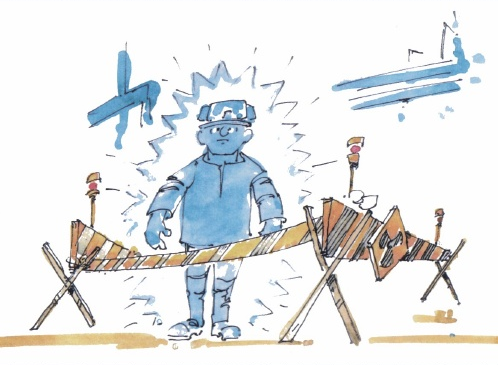 هشداردهنده
پایش فردی
ابزار پایشِ فردی
دزسنج‏خوانش مستقیم
دزسنج‏خوانش غیرمستقیم
54
جمع‏بندی
33
حفاظت در برابر اشعه: پرتونگاریِ صنعتی
ویرایش نخست 1395
نقش پرتونگار در بررسی‏ها
دزسنجی و پایش محیط
پرتونگار در بررسی‏های لازم برای شرایط عبور از آستانه وظیفه‏ای به‏جز همکاری با مسئول فیزیک‏بهداشت ندارد.
سنجشِ آهنگ دز
کاربرد دزاهنگ‏سنج
هشداردهنده
پایش فردی
ابزار پایشِ فردی
دزسنج‏خوانش مستقیم
دزسنج‏خوانش غیرمستقیم
54
جمع‏بندی
34
حفاظت در برابر اشعه: پرتونگاریِ صنعتی
ویرایش نخست 1395
ابزار پایش فردی
دزسنجی و پایش محیط
در پرتونگاری، ابزار پایش فردی برای ثبت دزِ تجمعی به‏کار می‏رود
دزسنج خوانش مستقیم برای ثبت دز در یک عملیات پرتونگاری،
دزسنج خوانشِ غیرمستقیم برای ثبت دز چندماهه یا سالانه.
سنجشِ آهنگ دز
کاربرد دزاهنگ‏سنج
هشداردهنده
پایش فردی
ابزار پایشِ فردی
دزسنج‏خوانش مستقیم
دزسنج‏خوانش غیرمستقیم
54
جمع‏بندی
35
حفاظت در برابر اشعه: پرتونگاریِ صنعتی
ویرایش نخست 1395
مراحلِ استفاده از پایش‏گرِ فردی
دزسنجی و پایش محیط
انتخاب پایش‏گرِ مناسب،
اطمینان از سلامت دستگاه، و
استفاده‏ی درست از دستگاه.
سنجشِ آهنگ دز
کاربرد دزاهنگ‏سنج
هشداردهنده
پایش فردی
ابزار پایشِ فردی
دزسنج‏خوانش مستقیم
دزسنج‏خوانش غیرمستقیم
54
جمع‏بندی
36
حفاظت در برابر اشعه: پرتونگاریِ صنعتی
ویرایش نخست 1395
پایش‏گر فردیِ خوانش مستقیم
دزسنجی و پایش محیط
پایش‏گر فردی خوانش مستقیم برای نشان‏دادن دز دریافتیِ پرتوکار در هر بار عملیات پرتونگاری‏ست تا پرتوکار
براوردی از دز تابشیِ دریافتی‏اش داشته باشد، و
اطمینان یابد دز تابشیِ دریافتیِ او در حدود قانونی باقی مانده است.
سنجشِ آهنگ دز
کاربرد دزاهنگ‏سنج
هشداردهنده
پایش فردی
ابزار پایشِ فردی
دزسنج‏خوانش مستقیم
پایش‏گر فردی خوانش مستقیم معمولاً دزسنج قلمی یا دیجیتال نامیده می‏شود.
دزسنج‏خوانش غیرمستقیم
54
جمع‏بندی
37
حفاظت در برابر اشعه: پرتونگاریِ صنعتی
ویرایش نخست 1395
شناساییِ دستگاه
دزسنجی و پایش محیط
مطمئن شوید که کار با دستگاه را می‏دانید.
مشخصات دستگاه
گستره‏ی پویایی
جهت‏وری،
شارژکردن،
نوع باتری و چه‏گونگیِ تعویض باتری،
روشن/خاموش‏کردن،
صفرکردن،
خواندن.
این اطلاعات باید در دستورالعمل پایش فردیِ شرکت موجود باشد.
سنجشِ آهنگ دز
کاربرد دزاهنگ‏سنج
هشداردهنده
پایش فردی
ابزار پایشِ فردی
دزسنج‏خوانش مستقیم
دزسنج‏خوانش غیرمستقیم
54
جمع‏بندی
38
حفاظت در برابر اشعه: پرتونگاریِ صنعتی
ویرایش نخست 1395
[Speaker Notes: نحوه شارژکردن، صفرکردن، خواندن، ... باید عملاً در کلاس نشان داده شود.]
روش استفاده
دزسنجی و پایش محیط
پایش‏گر را از همان ابتدای عملیات پرتونگاری (تحویل‏گرفتنِ دوربین پرتونگاری) روشن کنید.
پایش‏گر را قبل از هر بار عملیات پرتونگاری صفر، یا مقدارِ آن را یادداشت کنید.
پایش‏گر را روی بدن خود در محلی مناسب نصب کنید (مثلاً روی کمر یا روی سینه).
سنجشِ آهنگ دز
کاربرد دزاهنگ‏سنج
هشداردهنده
پایش فردی
ابزار پایشِ فردی
دزسنج‏خوانش مستقیم
دزسنج‏خوانش غیرمستقیم
54
جمع‏بندی
39
حفاظت در برابر اشعه: پرتونگاریِ صنعتی
ویرایش نخست 1395
روش خواندن
دزسنجی و پایش محیط
در دزسنج‏های دیجیتال، دز به‏صورتِ یک عدد با یکای mSv، mrem، یا mR بر صفحه نمایش داده می‏شود.
دزسنج‏های قلمی عقربه دارند.
سنجشِ آهنگ دز
کاربرد دزاهنگ‏سنج
هشداردهنده
پایش فردی
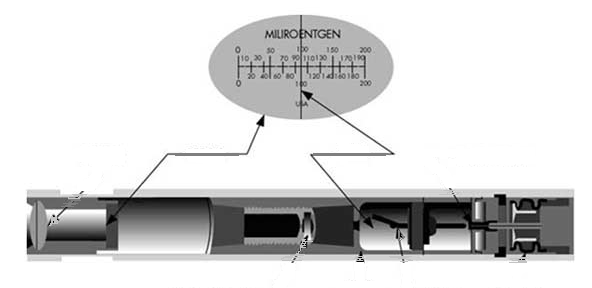 ابزار پایشِ فردی
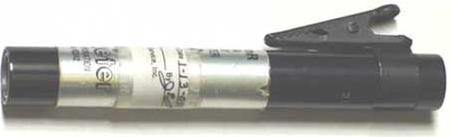 دزسنج‏خوانش مستقیم
دزسنج‏خوانش غیرمستقیم
54
جمع‏بندی
40
حفاظت در برابر اشعه: پرتونگاریِ صنعتی
ویرایش نخست 1395
[Speaker Notes: طرز خواندن عملاً آموزش داده شود]
نکته‏ی حفاظتی
هیچ‏گاه بدون یک پایش‏گر فردیِ خوانش مستقیم پرتونگاری نکنید!
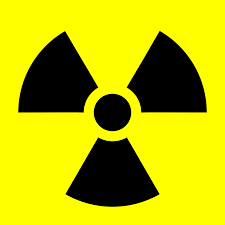 54
41
حفاظت در برابر اشعه: پرتونگاریِ صنعتی
ویرایش نخست 1395
پایش‏گر فردیِ خوانش مستقیم: کاربرد
دزسنجی و پایش محیط
تخمین دز دریافتی در هر بار عملیات پرتونگاری
پیش از عملیات، دزی را که پایش‏گر نشان می‏دهد بخوانید و ثبت کنید.
پس از پایان عملیات، دز تابشی را که پایش‏گر نشان می‏دهد بخوانید.
تفاضل دو خوانش بالا دز دریافتیِ شما در عملیات پرتونگاری است.
سنجشِ آهنگ دز
کاربرد دزاهنگ‏سنج
هشداردهنده
پایش فردی
ابزار پایشِ فردی
دزسنج‏خوانش مستقیم
دز دریافتی در هر بار عملیات پرتونگاری باید در فرم ثبت دز نوشته شود.
دزسنج‏خوانش غیرمستقیم
54
جمع‏بندی
42
حفاظت در برابر اشعه: پرتونگاریِ صنعتی
ویرایش نخست 1395
فرم ثبت دز
دزسنجی و پایش محیط
دز پرتوکار باید ثبت شود تا
پرتوکار بتواند دز دریافتیِ خود را بداند.
در صورت بروز هرگونه مشکل، امکان بررسی و پی‏گیری‏های بعدی فراهم باشد.
سنجشِ آهنگ دز
کاربرد دزاهنگ‏سنج
هشداردهنده
پایش فردی
ابزار پایشِ فردی
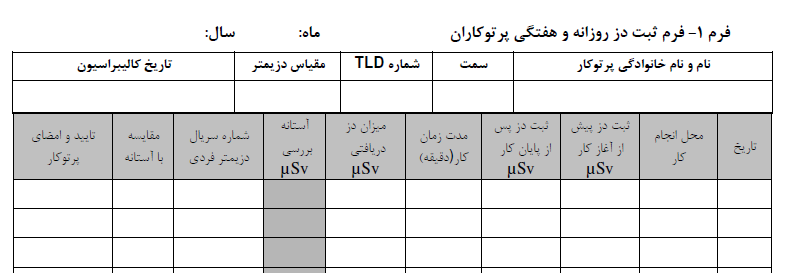 دزسنج‏خوانش مستقیم
دزسنج‏خوانش غیرمستقیم
54
جمع‏بندی
43
حفاظت در برابر اشعه: پرتونگاریِ صنعتی
ویرایش نخست 1395
پایش‏گر فردیِ خوانش غیرمستقیم
دزسنجی و پایش محیط
هر پرتونگار باید مجهز به یک پایش‏گر خوانش غیرمستقیم باشد.
قرائت‏گرهای معمول فیلم‏بج و TLD (دزسنجِ گرم‏تاب) نام دارند
در حال حاضر، همه‏ی پرتونگاران از TLD استفاده می‏کنند.
دز تجمعیِ ثبت‏شده توسط این ابزارها را تنها متخصص‏ها و در آزمایشگاه‏های مخصوص می‏توانند تعیین کنند.
دزهای تعیین‏شده به‏صورت منظم به پرتونگار اعلام می‏شود.
سنجشِ آهنگ دز
کاربرد دزاهنگ‏سنج
هشداردهنده
پایش فردی
ابزار پایشِ فردی
دزسنج‏خوانش مستقیم
دزسنج‏خوانش غیرمستقیم
54
جمع‏بندی
44
حفاظت در برابر اشعه: پرتونگاریِ صنعتی
ویرایش نخست 1395
پایش‏گر فردیِ خوانش غیرمستقیم: فیلم‏بج
دزسنجی و پایش محیط
فیلم‏بج یک فیلم عکاسی است که درون یک جعبه قرار داده شده است.
فیلم‏بج به تابش ایکس و گاما حساس است.
فیلم‏بج می‏تواند برای اندازه‏گیریِ دز تجمعی (برحسبِ mSv) به‏کار رود.
فیلم‏بج همواره در حال کار است و نمی‏شود آن را خاموش کرد.
سنجشِ آهنگ دز
کاربرد دزاهنگ‏سنج
هشداردهنده
پایش فردی
ابزار پایشِ فردی
دزسنج‏خوانش مستقیم
دزسنج‏خوانش غیرمستقیم
54
جمع‏بندی
45
حفاظت در برابر اشعه: پرتونگاریِ صنعتی
ویرایش نخست 1395
فیلم‏بج: روش استفاده
دزسنجی و پایش محیط
هنگامِ دریافت فیلم‏بج مطمئن شوید که کد مخصوص شما بر آن نوشته شده باشد.
تنها از فیلم‏بج خودتان استفاده کنید و آن را به دیگران ندهید.
فیلم را از درون بج خارج نکنید.
اگر گمان می‏کنید ممکن است فیلم‏بج شما (مثلاً در اثر ضربه، گرما، یا رطوبت) آسیب دیده باشد، به مسئول فیزیک‏بهداشت خبر دهید.
سنجشِ آهنگ دز
کاربرد دزاهنگ‏سنج
هشداردهنده
پایش فردی
ابزار پایشِ فردی
دزسنج‏خوانش مستقیم
دزسنج‏خوانش غیرمستقیم
54
جمع‏بندی
46
حفاظت در برابر اشعه: پرتونگاریِ صنعتی
ویرایش نخست 1395
فیلم‏بج: روش استفاده (ادامه)
دزسنجی و پایش محیط
هنگامی که از فیلم‏بج استفاده نمی‏کنید آن را در محلی امن، دور از منابع پرتو، و ترجیحاً در نزدیکیِ فیلم‏بج کنترل قرار دهید.
فیلم‏بج را تا جایی که می‏شود از محل کار خارج نکنید.
سنجشِ آهنگ دز
کاربرد دزاهنگ‏سنج
هشداردهنده
پایش فردی
ابزار پایشِ فردی
همه‏ی شرکت‏های پرتونگاری یک فیلم‏بج کنترل دارند که در محل شرکت نگه‏داری می‏شود. 
خوانش این فیلم‏بج با خوانش فیلم‏بجِ پرتوکاران مقایسه می‏شود.
دزسنج‏خوانش مستقیم
دزسنج‏خوانش غیرمستقیم
54
جمع‏بندی
47
حفاظت در برابر اشعه: پرتونگاریِ صنعتی
ویرایش نخست 1395
فیلم‏بج: روش استفاده (ادامه)
دزسنجی و پایش محیط
فیلم‏بج را به‏تر است روی نیم‏تنه‏ی بالاییِ بدن نصب کرد.
فیلم‏بج را نباید از زیر دستگاه‏های ایکسِ کاوشِ بار موجود در ورودیِ بعضی از اماکن رد کرد.
پنجره‏ی فیلم‏بج همیشه باید به‏سمت بیرون باشد.
سنجشِ آهنگ دز
کاربرد دزاهنگ‏سنج
هشداردهنده
پایش فردی
ابزار پایشِ فردی
دزسنج‏خوانش مستقیم
دزسنج‏خوانش غیرمستقیم
54
جمع‏بندی
48
حفاظت در برابر اشعه: پرتونگاریِ صنعتی
ویرایش نخست 1395
پایش‏گر فردیِ خوانش غیرمستقیم: TLD
دزسنجی و پایش محیط
TLD وسیله‏ای است که دز تابشی را در خود جمع می‏کند (دز تجمعی برحسبِ mSv).
TLD را اگر با روشی مناسب گرم کنند، نوری می‏تاباند که شدت آن متناسب با دز جمع‏شده در آن است.
TLD همواره در حال کار است و نمی‏شود آن را خاموش کرد.
سنجشِ آهنگ دز
کاربرد دزاهنگ‏سنج
هشداردهنده
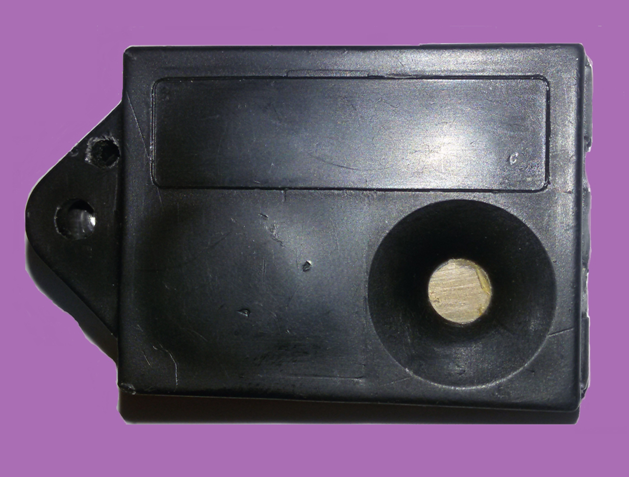 پایش فردی
ابزار پایشِ فردی
دزسنج‏خوانش مستقیم
دزسنج‏خوانش غیرمستقیم
54
جمع‏بندی
49
حفاظت در برابر اشعه: پرتونگاریِ صنعتی
ویرایش نخست 1395
TLD : روش استفاده
دزسنجی و پایش محیط
هنگامِ دریافت TLD، مطمئن شوید که نام شما بر آن نوشته شده باشد.
تنها از TLDی خودتان استفاده کنید و آن را به دیگران ندهید.
در انبار دوربین، هنگام حمل، و در عملیات پرتونگاری از TLD استفاده کنید.
قاب TLD را باز نکنید.
اگر گمان می‏کنید ممکن است TLDی شما (مثلاً در اثر ضربه، گرما، یا رطوبت) آسیب دیده باشد، به مسئول فیزیک‏بهداشت خبر دهید.
سنجشِ آهنگ دز
کاربرد دزاهنگ‏سنج
هشداردهنده
پایش فردی
ابزار پایشِ فردی
دزسنج‏خوانش مستقیم
دزسنج‏خوانش غیرمستقیم
54
جمع‏بندی
50
حفاظت در برابر اشعه: پرتونگاریِ صنعتی
ویرایش نخست 1395
TLD : روش استفاده (ادامه)
دزسنجی و پایش محیط
هنگامی که از TLD استفاده نمی‏کنید آن را در محلی امن، دور از منابع پرتو، و ترجیحاً در نزدیکیِ TLDی کنترل قرار دهید.
TLD را تا جایی که می‏شود از محل کار خارج نکنید.
سنجشِ آهنگ دز
کاربرد دزاهنگ‏سنج
هشداردهنده
پایش فردی
ابزار پایشِ فردی
همه‏ی شرکت‏های پرتونگاری یک TLDی کنترل دارند که در محل شرکت نگه‏داری می‏شود. 
خوانش این TLD با خوانش TLDی پرتوکاران مقایسه می‏شود.
دزسنج‏خوانش مستقیم
دزسنج‏خوانش غیرمستقیم
54
جمع‏بندی
51
حفاظت در برابر اشعه: پرتونگاریِ صنعتی
ویرایش نخست 1395
TLD : روش استفاده (ادامه)
دزسنجی و پایش محیط
TLD را به‏تر است روی نیم‏تنه‏ی بالاییِ بدن نصب کرد.
TLD را نباید از زیر دستگاه‏های ایکسِ کاوشِ بار موجود در ورودیِ بعضی از اماکن رد کرد.
سنجشِ آهنگ دز
کاربرد دزاهنگ‏سنج
هشداردهنده
پایش فردی
ابزار پایشِ فردی
دزسنج‏خوانش مستقیم
دزسنج‏خوانش غیرمستقیم
54
جمع‏بندی
52
حفاظت در برابر اشعه: پرتونگاریِ صنعتی
ویرایش نخست 1395
جمع‏بندی
دزسنجی و پایش محیط
برای انجام یک عملیات پرتونگاریِ ایمن دست‏کم چهار نوع دستگاه اندازه‏گیری لازم است:
یک دزسنج خوانش غیرمستقیم (TLD) برای سنجش دز تجمعیِ فردی،
یک دزسنج خوانش غیرمستقیم (قلمی یا دیجیتال) برای سنجشِ دز تجمعی در هر عملیات،
یک دستگاهِ اندازه‏گیریِ آهنگ دز، و
یک هشداردهنده برای آگاهی از وجود و شدتِ میدانِ تابشی.
سنجشِ آهنگ دز
کاربرد دزاهنگ‏سنج
هشداردهنده
پایش فردی
ابزار پایشِ فردی
دزسنج‏خوانش مستقیم
دزسنج‏خوانش غیرمستقیم
54
جمع‏بندی
53
حفاظت در برابر اشعه: پرتونگاریِ صنعتی
ویرایش نخست 1395
پرسش؟
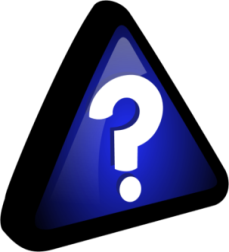 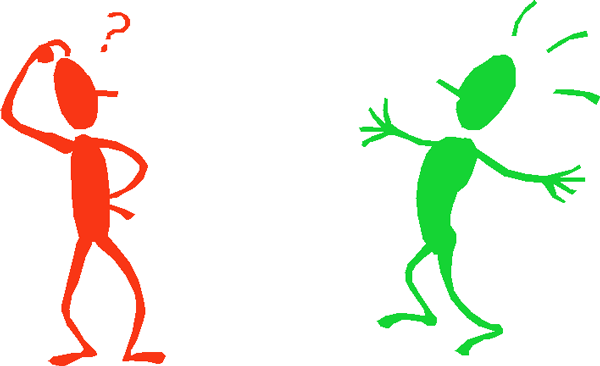 54
54
حفاظت در برابر اشعه: پرتونگاریِ صنعتی
ویرایش نخست 1395